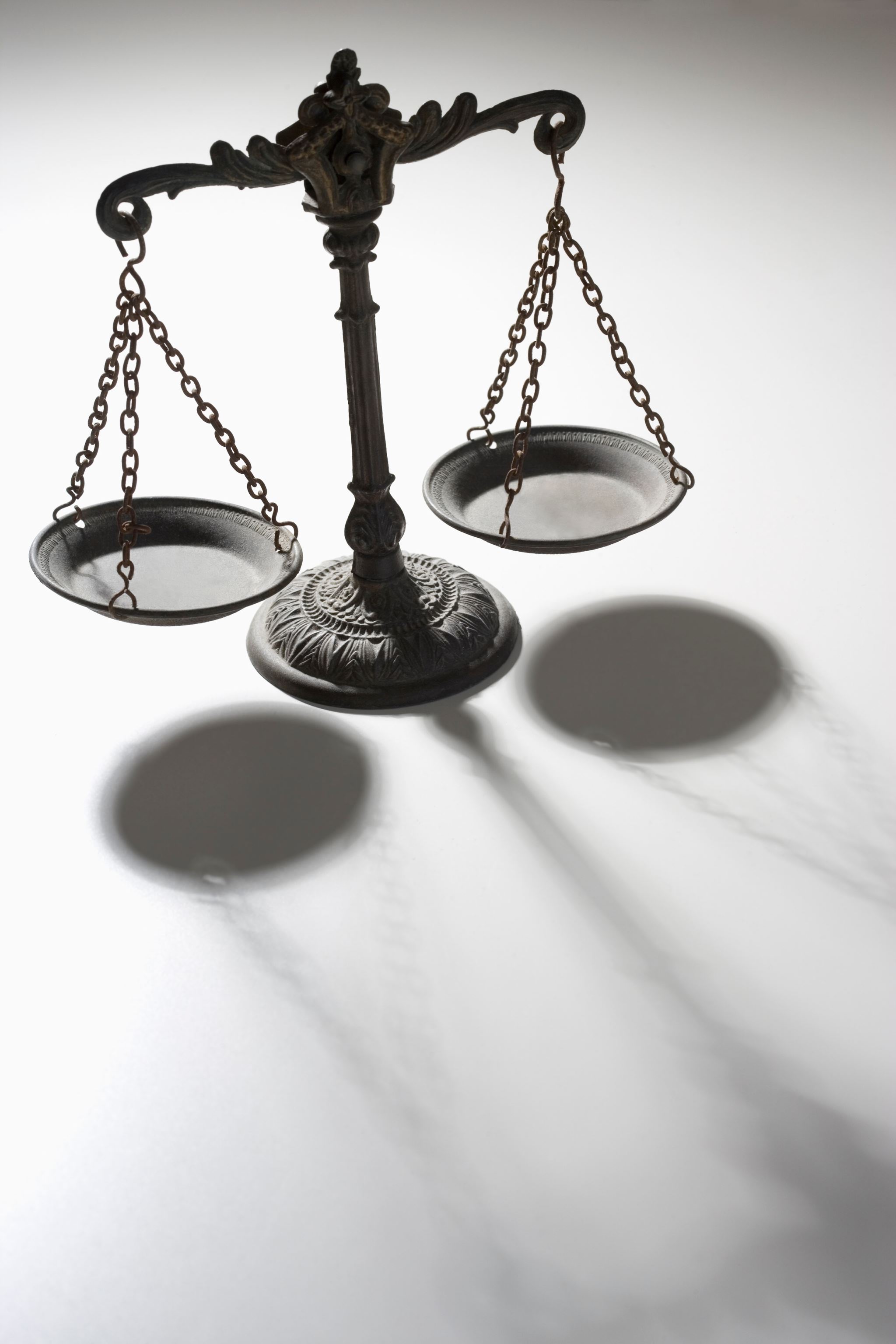 NOSLĒGUMA ZIŅOJUMS
Tiesnešu specializācijas pamatprincipi



Tiesnešu specializācijas darba grupa
Tieslietu padomes stratēģijas 2021. - 2025. gadam 3. rīcības virzienā “Efektīva un kvalitatīva tiesu vara” minēto uzdevumu īstenošanai
Tieslietu Padomes sēde
29.11.2024.
Tiesnešu specializācijas darba grupas sastāvs: -	Ilze Celmiņa – Rīgas apgabaltiesas tiesnese;-	Baiba Ozoliņa – Rīgas pilsētas tiesas tiesnese;-	Inita Ilgaža – Tieslietu ministrijas valsts sekretāra vietniece tiesu jautājumos.

Darba grupas pieaicinātās locekles: -     Rīgas apgabaltiesas Krimināllietu tiesas kolēģijas tiesnese Signe Grīnberga, 
-     Rīgas pilsētas tiesas tiesnese Inguna Helmane (zemesgrāmatu lietu specializācija)
-     Administratīvās rajona tiesas priekšsēdētāja Aiga Putniņa
Darba grupas aktivitātes paralēli darba grupas sanāksmēm:
2024.gadā organizētas divas aptaujas par specializācijas aspektiem:  
No š.g. 22. marta līdz 5. aprīlim tika veikta tiesu priekšsēdētāju aptauja. 
No š.g. 8.aprīļa līdz 22. aprīlim tika veikta tiesnešu aptauja.
Organizētas tikšanās ar citu institūciju (Tiesu administrācija) un tiesu pārstāvjiem. 
Tematiskajās sanāksmēs piedalījušies: Latvijas Republikas Ģenerālprokuratūras pārstāvji, Tiesībsarga biroja pārstāve; Ekonomisko lietu tiesas tiesneši. 
2024.gada 20.jūnijā noritēja darba grupas organizēta starpinstitucionāla diskusija “Par zemesgrāmatu specializāciju civillietu nozarē tiesās”.
Faktiskās situācijas raksturojums un terminoloģija II
Lietu sadales plāni
Tiesnešu specializāciju tiesību nozarēs un to ietvaros konkrētos lietu veidos katrā tiesā nosaka tiesas priekšsēdētājs, izdodot rīkojumu, ar kuru apstiprina lietu sadales plānus. Priekšsēdētāju rīkojumiem nav noteikta vienota forma un rīkojumos nav norādīti apsvērumi un pamatojums konkrētās sadales noteikšanai.
Par specializāciju administratīvajās lietās
Specializācijas tiek izmantotas par pamatu ne tikai tiesas un tiesnešu ikdienas darba organizēšanai, bet arī stratēģisko jautājumu plānošanai (piemēram, termiņu plānošana, tiesu prakses apkopojumi, tiesnešu un tiesas darbinieku apmācības, e-lietas attīstība). 
Atbilstoši lietu sadales plānam  katram Rīgas tiesu nama tiesnesim ir 4–5 specializācijas.
Faktiskās situācijas raksturojums un terminoloģija III
Par specializāciju civillietās 
Specializācijas civillietās ir atkarīgas no katras tiesas priekšsēdētāja lietu sadales organizācijas. Ir vairākas lietu kategorijas, kuru piekritība jau ir noteikta likumā. 
Lietu sadales plāni liecina, ka visbiežāk tiesnešu apakšspecializācija noteiktos lietu veidos civiltiesību nozares ietvaros ir noteikta Rīgas pilsētas tiesā. 
Vislielākā grupa ir saistību tiesību strīdi. Otra lielākā ienākošo civillietu grupa ir strīdi, kas izriet no ģimenes tiesiskajām attiecībām.
Būtu atbalstāms priekšlikums atkāpties no līdzšinēji praktizētā teritoriālā lietu piekritības modeļa ģimenes strīdu izskatīšanā. Būtu ieteicams faktiski izveidot atsevišķus tiesu namu reģionos, kuros jānodrošina tiesas psihologa pieejamība tiesnešiem ikdienas darbā ar lietām, kas skar bērnu intereses.
Faktiskās situācijas raksturojums un terminoloģija IV
Par specializāciju krimināllietās 
Specializācija krimināllietās Latvijas tiesās ir viendabīga. Pirmās instances tiesās un apelācijas instances tiesās tiesneši izskata visu veidu krimināllietas. 
Saskaņā ar likumu atsevišķām tiesām ir noteikta izņēmuma piekritība vairākos lietu veidos.
2021. – 2023.gadā vienlīdz lielu proporciju (ap 35- 36%) ienākošo krimināllietu veido noziedzīgi nodarījumi pret īpašumu. Patstāvīgi otrais lielākais ienākošo krimināllietu skaits ir noziedzīgi nodarījumi pret satiksmes drošību.
Ja statistiski salīdzina ELT darba apjomu pret visām rajona (pilsētas) tiesās ienākošajām krimināllietām, tad konstatējams, ka ELT ik gadu saņem vidēji 2% no visām Latvijas  tiesās ienākošajām krimināllietām.
Faktiskās situācijas raksturojums un terminoloģija V
Administratīvo pārkāpumu lietas 
Kā redzams no lietu sadales plāniem, administratīvo pārkāpumu lietu (turpmāk AP lietu) izskatīšana tiesās notiek, lietas iedalot gan tiesnešiem, kuri skata krimināllietas, gan tiesnešiem, kuri skata civillietas, arī izmeklēšanas tiesnešiem un ir tiesas, kurās ir tiesneši, kas skata tikai AP lietas.
AP lietu izskatīšanā kā iespējamus nākotnes attīstības virzienus darba grupa iezīmēja vairākus aspektus, kas vērsti uz tiesu sistēmai labākiem risinājumiem:
-	vienveidīgas tiesu prakses attīstīšana un metodoloģiska domapmaiņa tiesu sistēmā, stabilizējot judikatūru;
-	AP lietu izskatīšana ir nostiprināma kā atsevišķa specializācija tiesību nozarē līdzās tiesnešu specializācijai CL, KL un AL;
-
Faktiskās situācijas raksturojums un terminoloģija VI
SPIBK (Saistību piespiedu izpildīšana brīdinājumu kārtībā)

Rajona (pilsētas) tiesas tiesneši, kuri ir specializējušies zemesgrāmatu lietu izskatīšanā, saņem arī lietas par saistību piespiedu izpildīšanu brīdinājumu kārtībā. Tiesnešiem salīdzinoši lielu daļu slodzes (ap 25%) veido SPIBK lietu izskatīšana. 
Darba grupā konstatēts, ka zemesgrāmatu specializācijas tiesnešu ikdienas darbu ietekmē un būtiski palēnina daudzu gadu garumā nesakārtotā TIS sistēma. 
2025.gada 1.janvārī plānoti Civilprocesa likuma grozījumi. Ar grozījumiem paredzēts uzlabot saistību piespiedu izpildīšanas brīdinājuma kārtībā procedūru. Kreditoriem tiks nodrošināta ātrāka, vienkāršāka un arī lētāka iespēja piedzīt parādus, par kuriem nav strīdu.
Faktiskās situācijas raksturojums un terminoloģija VII
Izmeklēšanas tiesneša darbība 

Kopējais darba apjoms izmeklēšanas tiesneša funkciju veikšanai ir gana ietilpīgs, turklāt šī funkcija tiesai ir nodrošināma 24/7 režīmā, kas liedz ienākošo lietu/ situāciju prognozēšanu.
Teju pusi no izmeklēšanas tiesnešiem pieteiktajiem jautājumiem pirmajā instancē izskata Rīgas pilsētas un Rīgas rajona tiesu izmeklēšanas tiesneši. 
Paralēli izmeklēšanas tiesneša pienākumiem tiesnešiem uzdots skatīt atsevišķus civillietu veidus un materiālus par psihiatriskās palīdzības sniegšanu bez pacienta piekrišanas.
Faktiskās situācijas raksturojums un terminoloģija VIII
Par Ekonomisko lietu tiesu 
ELT tiesneši skata ļoti plašu lietu katalogu, piemēram, konkurences tiesības un izvairīšanās no nodokļu maksāšanas. Trīs gados tiesa ir pierādījusi savu eksistenci, tomēr daļa tiesnešu, cenšoties demonstrēt labus rezultātus un pēc iespējas ātrāk izskatīt saņemtās lietas, to dara uz personīgā laika rēķina, kas atsaucas uz tiesneša labbūtību.
Darba grupas diskusiju rezultātā nostiprinājās secinājums, ka ir nepieciešams veikt neatliekamus pasākumus, lai sabalansētu ELT noslodzi kriminālprocesuālajos jautājumos un civilprocesuālajos jautājumos. ELT turpmākās attīstības nodrošināšanai ir nepieciešams palielināt tiesas kapacitāti un paplašināt darba telpas. Ar esošo tiesnešu skaitu un infrastruktūru tiesas turpmāka attīstība ir neiespējama. 
Ja papildus ieguldījumi tiesas kapacitātē un infrastruktūrā nav iespējami, tad primāri būtu pārskatāma ELT kompetence krimināltiesību jautājumos, daļu no tiem atgriežot vispārējās jurisdikcijas tiesu kompetencē.
Citi aktuāli jautājumi specializācijas kontekstā I
Par tiesneša palīga institūta pilnveidi un tiesas jurista institūta nepieciešamību 

Valsts kontroles ziņojumā “Cilvēkresursu pieejamība un attīstība Latvijas tiesās” uzsvērts, ka nepieciešams izstrādāt risinājumus, kas mazinātu darbinieku mainību Latvijas tiesās. 
Lai sasniegtu mērķi pielīdzināt tiesneša palīga amatu jurista standartam, nosakāms pārejas periods tiem palīgiem, kuriem nav atbilstošas izglītības, dodot iespēju iegūt nepieciešamo izglītības līmeni un saglabāt darba vietu. 
Lai risinātu tiesnešu, kuri izskata zemesgrāmatu lietas, noslodzes problemātiku, ir izveidojams tiesas jurista amats ar atbilstošām prasībām un statusu, kuram sākotnēji nododama daļa no zemesgrāmatu tiesneša kompetences, tajā skaitā tiesām piekritīgās bezstrīdus lietas
Citi aktuāli jautājumi specializācijas kontekstā II
Par konkrētu jautājumu izskatīšanu vienpersoniski apgabaltiesās
Pētot Eiropas tiesu darba organizāciju, ir konstatējama tendence valstīs ar nelielu iedzīvotāju skaitu efektivizēt procesu apelācijas instances tiesās, uzticot apelācijas instances tiesnesim vienpersoniski pārskatīt zemāko instanču pārsūdzētos lēmumus par procesuāliem jautājumiem. 
Latvijas apelācijas instanču praksē ir konstatētas atšķirības procesuālo normu interpretācijā, sagatavojot lietu iztiesāšanai par to, vai vienpersoniski vai koleģiāli izlemjami jautājumi, piemēram, par pierādījumu pieņemšanu/noraidīšanu; lūgumu par pierādījumu pieprasīšanu izlemšanas kārtībā u.tml.
Tiesu aptaujas (2024) rezultāti norāda, ka pāreja uz vienpersonisku izskatīšanu apelācijas tiesā varētu būt pieņemama tikai ļoti specifiskos un mazāk būtiskos jautājumos, lai nodrošinātu procesu efektivitāti, vienlaikus saglabājot koleģiālu izskatīšanu sarežģītākos gadījumos un nodrošinot cilvēktiesību ievērošanu.
Citi aktuāli jautājumi specializācijas kontekstā III
Par tiesnešu atlases kārtību un pārspecializāciju
Ir aktualizējams jautājums par tiesnešu atlases sistēmas salāgošanu ar tiesnešu specializācijas nepieciešamību tiesu sistēmā, lai veicinātu attiecīgās tiesību nozares ekspertu motivāciju izvēlēties tiesneša karjeru.

Tiesnešu pārspecializācijas jautājumiem jābūt vienai no nozīmīgām programmas satura sastāvdaļām jaunveidojamās Tieslietu akadēmijas darbā (piemēram, pārspecializācijai no krimināllietu nozares uz civillietu nozari).

Tieslietu padomē ir rosināma diskusija par  tiesnešu atlases izsludināšanu ar noteiktas specializācijas prasībām, ja ilgstoši nav aizpildītas vakances un neveidojas atlases saraksts.
Darba grupas secinājumi un priekšlikumi Par specializācijas nepieciešamību
Lai nodrošinātu kvalitatīvu un vienveidīgu tiesas darbu, jau tiesnešu atlases procesā pievēršama uzmanība atbilstošāko un profesionālāko kandidātu atlasei specializācijas nozarēs. 
Vispārējās jurisdikcijas tiesās pirmajā instancē būtu saglabājama tiesnešu specializācija tiesību nozarēs, dodot iespēju tiesnešiem karjeras laikā to mainīt un nodrošinot attiecīgu apmācību. 
Tieslietu akadēmijā ieteicams veidot tiesneša palīgu mācības atbilstoši tiesneša specializācijas nozarei.
Darba grupas secinājumi un priekšlikumi Par tiesu priekšsēdētāju kompetenci
Iespēja specializēties tiesību nozarēs ir veiksmīgi atrisināta līdz ar tiesu teritoriālo reformu, taču ne visās vispārējās jurisdikcijas tiesās tiesu priekšsēdētājiem ir izdevies noteikt samērīgu proporciju starp tiesnešiem, kas tiesā skata krimināllietas un civillietas.
Nav iespējams noteikt vienotus apakšspecializāciju kritērijus tiesību nozares ietvaros visās pirmās instances tiesās. Šis jautājums atstājams katras tiesas priekšsēdētāja ziņā, dodot iespēju operatīvi reaģēt, ņemot vērā ienākošo lietu veidu īpatsvara izmaiņas.
Tiesas priekšsēdētāju rīkojumiem par lietu sadales plāniem Latvijas tiesās ir jābūt savstarpēji salīdzināmiem un sabiedrībai saprotamiem. Ir standartizējama lietu sadales rīkojumu pieņemšanas prakse un apsverama lielāka Tieslietu padomes ietekme tiesnešu skaita proporcijas noteikšanā pa nozarēm katrā tiesā.
Darba grupas secinājumi un priekšlikumi Par specializācijas nozarēm un apakšspecializāciju
Darba grupa rosina saglabāt specializāciju tiesību nozarēs – krimināllietas, civillietas un administratīvās lietas. Aktualizēt jautājumu par administratīvo pārkāpumu lietu noteikšanu kā specializēto tiesību nozari. 
Ģimenes strīdu izskatīšanā tiesās būtu ieteicams atkāpties no līdzšinēji praktizētā teritoriālā lietu piekritības modeļa ģimenes strīdu izskatīšanā. Būtu atbalstāma arī tiesas izbraukuma sēžu nodrošināšana reģionos. 
Lai gan specializēto tiesu veidošana nākotnē nav izslēgta, bet darba grupa, ņemot vērā kopējo tiesu lietu skaitu Latvijā nesaskata racionāla pamatu veidot specializēto tiesu tīklu. 
Tiesas darba kvalitātes nolūkā specializāciju AP lietās ieteicams kombinēt ar specializāciju krimināllietās, nevis civillietās. 
Vienotas prakses un izpratnes nodrošināšanai sadarbībā ar Tieslietu akadēmiju un TKK nepieciešams izveidot koordinējošo tiesnešu institūtu, kas uzņemtos profesionālā mentora lomu konkrēta lietu veida jautājumā. 
Ir atbalstāms priekšlikums veidot jaunu tiesas amatpersonu – tiesas juristu, kas būtu apveltīta ar lēmumu pieņemšanas kompetenci lietās, kurās nepastāv strīds.
Darba grupas secinājumi un priekšlikumi Par specializācijas nozarēm un apakšspecializāciju
Ir nepieciešams pieņemt pamatotus lēmumus par ELT tālāko attīstību, ņemot vērā secinājumus par līdzšinējo ELT darbību:
veikt neatliekamus pasākumus, lai sabalansētu ELT noslodzi kriminālprocesuālajos jautājumos un civilprocesuālajos jautājumos, palielinātu tiesas kapacitāti un paplašinātu darba telpas;
ja papildu ieguldījumi ELT kapacitātē un infrastruktūrā tuvākajos gados nav iespējami, tad būtu pārskatāma ELT kompetence krimināltiesību jautājumos, daļu no tiem atgriežot vispārējās jurisdikcijas tiesu kompetencē
ja netiek atrisināts jautājums par Rīgas apgabaltiesas Krimināllietu tiesas kolēģijas stiprināšanu, tad apsverams mainīt ELT nolēmumu pārsūdzības kārtību.
Darba grupas secinājumi un priekšlikumi Par Tiesnešu specializācijas noteikšanas pamatprincipiem
Darba grupa ierosina Tieslietu padomē apspriest un apstiprināt šādus 
Tiesnešu specializācijas noteikšanas pamatprincipus:
Efektivitāte un kvalitāte
Elastība un daudzpusība
Tiesu sistēmas vienotība
Kvalitatīva tiesas resursu pārvaldība
Kritēriji specializācijas noteikšanai:
Lietu sarežģītība, apjoms un aktualitāte
Tiesnešu skaits un administratīvie resursi, atbalsta personāls
Līdzsvars starp specializāciju un pieeju tiesai
Tiesnešu mācības un rotācija
Darba grupas secinājumi un priekšlikumi Par Tiesnešu specializācijas noteikšanas pamatprincipiem
Iespējamie riski, kas saistīti ar šauru tiesnešu specializāciju 
Stagnācija un tiesību prakses ierobežošana
Iespējama sabiedrības uzticības zaudēšana  
Nesamērīgs administratīvs slogs un resursi tiesas administrēšanai
 Profesionālas izdegšanas risks
Samazinās tiesneša spējas elastīgi reaģēt uz jauniem juridiskiem izaicinājumiem
Paldies par uzmanību!